Цель –  Интеграция образовательных областей должна обеспечить дошкольнику целостное восприятие окружающего мира.
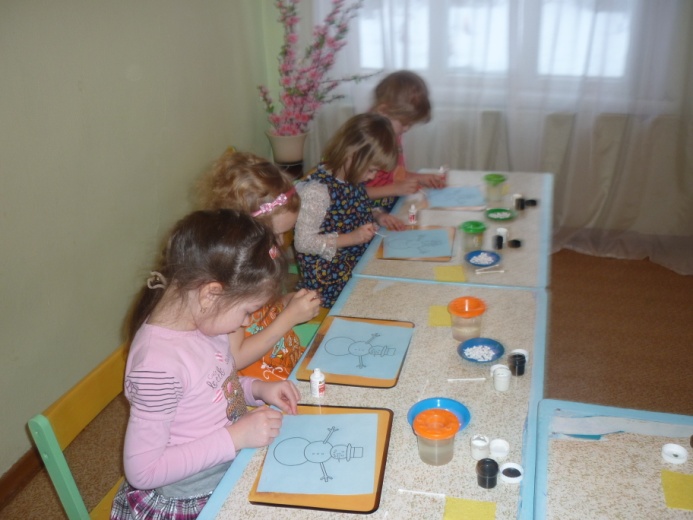 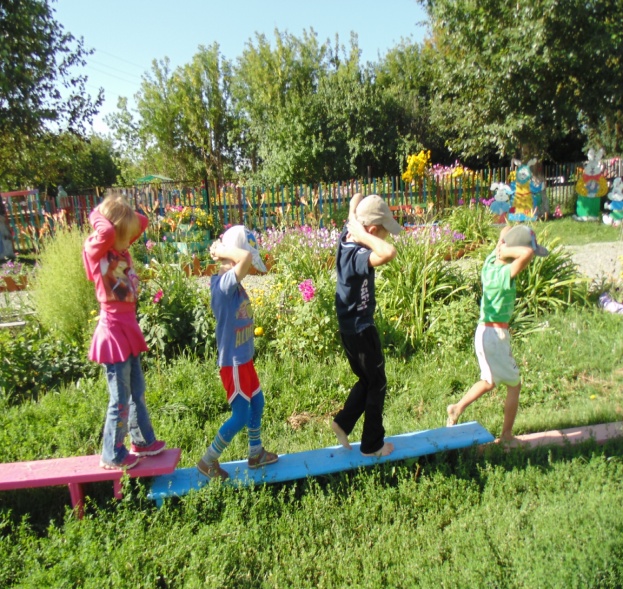 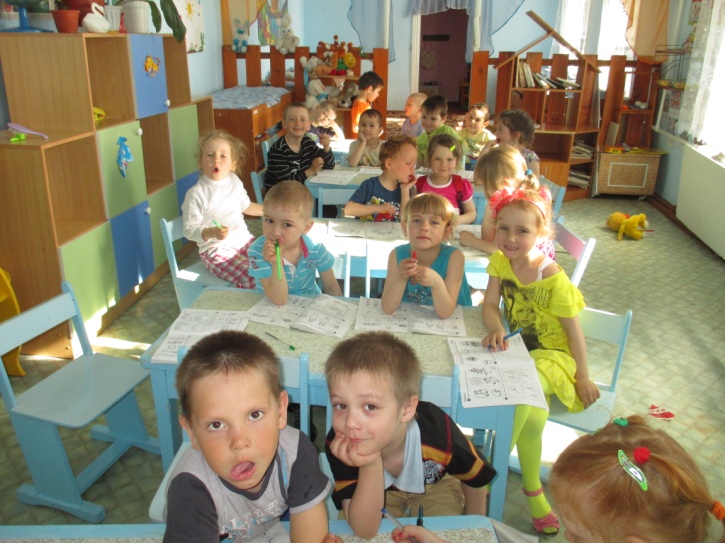 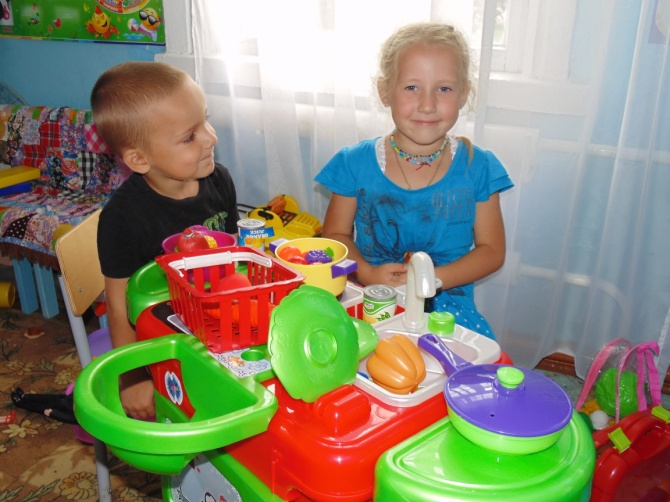 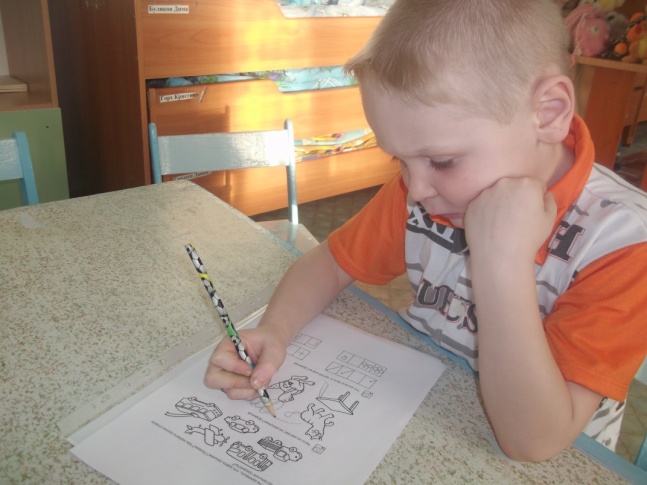 Содержание психолого-педагогической работы по освоению детьми образовательных областей ориентировано на развитие физических, интеллектуальных и личностных качеств детей. 
Задачи психолого-педагогической работы по формированию физических, интеллектуальных и личностных качеств детей решаются интегрировано  в ходе освоения всех образовательных областей наряду с задачами, отражающими специфику каждой образовательной области, с обязательным психологическим сопровождением.
§  Первым системообразующим фактором  в дошкольном образовании выступают образовательные области. ФГОС выделяет 5  образовательных областей, которые не должны реализовываться в образовательной деятельности ДОУ в чистом виде, их реализация предполагает гармоничное взаимопроникновение и взаимодополнение.
 §  Вторым системообразующим фактором является    их интеграция на основе календарно-тематического планирования: выбор определенной темы определяет и подбор к ней образовательных областей, которые всесторонне раскроют ребенку ее содержание.
Первый тематический  круг  — реальные события, происходящие в окружающем мире и вызывающие интерес детей (яркие природные явления и общественные события, праздники.)   
            Второй тематический круг  — воображаемые события, описываемые в художественном произведении, которое воспитатель читает детям. Это мощный темообразующий фактор, как и реальные события.
            Третий тематический круг  — события, специально «смоделированные» воспитателем (исходя из развивающих задач). Это внесение в группу предметов, ранее неизвестных детям, с необычным эффектом или назначением, вызывающих неподдельный интерес и исследовательскую активность (Что это такое? Что с этим делать? Как это действует?).
            Четвертый  тематический круг  — события, происходящие в жизни возрастной группы, «заражающие» детей и приводящие к удерживающимся какое-то время интересам, корни которых лежат, как правило, в средствах массовой коммуникации и игрушечной индустрии (например,  увлечение динозаврами,  и т. п.)
            Все  эти темы могут использоваться воспитателем для гибкого проектирования целостного образовательного процесса.
§  Третьим системообразующим фактором  является интеграция основных видов деятельности детей дошкольного возраста: познавательно-исследовательской, трудовой, художественно-творческой, коммуникативной, двигательной. Деятельность как психологическая основа интеграции способна объединять внутри себя разрозненные компоненты и быть интегратором всех других деятельностей
§  Четвертым фактором можно выделить  формирование интегральных качеств личности, которые предусмотрены  как конечный результат образовательной деятельности ДОУ. По своей сути личность целостна, системна. Человек в процессе личностного становления постепенно обретает самостоятельность как способность к автономному существованию и социальную активность как способность создавать и поддерживать свои отношения со средой. Интегральная индивидуальность каждой личности складывается в процессе воспитания, развития и обучения.  Четко выделяются линии воспитания: духовно-нравственное, гражданское, патриотическое,  гендерное воспитание, а также воспитание здорового безопасного образа жизни.
Особенность организации интегрированного процесса в дошкольном образовательном учреждении такова, что все перечисленные формы не могут существовать в чистом виде, выбор определенной темы предполагает также их   интеграцию. Например, тема «Мамин праздник» определяет выбор таких образовательных областей, как «Социально - коммуникативное развитие», «Познавательное развитие»,  «Художественно - эстетическое развитие»,  а также видов деятельности: художественно-творческой, игровой, читательской, познавательно-исследовательской.  Единой организационной формой может быть утренник.
В течение дня дети читают произведения о маме (В.Осеевой, Ю.Яковлева, Е.Благининой и др), рассматривают «Портрет матери» А.Шилова, сами рисуют портреты мам, делают выставку портретов «Мамы всякие важны», рассказывают о профессиях мам, мастерят подарок для мамы – аппликационную открытку, слушают музыкальные произведения, посвященные мамам ( например, Ф.Шуберта «Ave Maria»), организуют совместно со взрослыми концерт для мам, участвуют в проекте «Мамины наряды» или «Хозяюшка». В такой день полезна встреча с одной из мам, которая поделится с детьми секретами о том, как она готовит любимое лакомство для сына или дочки (секреты могут быть разные).
В такой день дети не только погружаются в атмосферу совместного праздника, но и осваивают идеальные черты современной женщины, такие, как нежность, заботливость, ласка, доброта; учатся ценить и уважать свою маму. Здесь налицо духовно-нравственное и гендерное воспитание,  социальное,  личностное, художественно-творческое, познавательно-речевое развитие, а также формирование у детей таких качеств, как активность, любознательность, эмоциональная отзывчивость, креативность.
Программа ДО
 В содержательном разделе Программы должны
быть представлены особенности
взаимодействия педагогического коллектива с
семьями воспитанников.
Формы взаимодействия
ДОУ и семьи
Информационно-аналитические
Познавательные
Досуговые
Наглядно-информационные
Информационно-аналитические
формы
 Основной задачей информационно-
аналитических форм организации общения с
родителями являются сбор, обработка и
использование данных о семье каждого
воспитанника, об общекультурном уровне его
родителей. О наличии у них необходимых
педагогических знаний; об отношении в семье к
ребенку, о запросах, интересах и потребностях
родителей в психолого-педагогической
информации. К данной форме взаимодействия с
родителями можно отнести анкетирование,
интервьюирование, проведение опросов,
беседы.
Познавательные формы
 Призваны повышать психолого-
педагогическую компетентность родителей, а
значит, способствовать изменению взглядов
родителей на воспитание ребенка в условиях
семьи, развивать рефлексию. Кроме того,
данные формы взаимодействия позволяют
знакомить родителей с особенностями
возрастного и психологического развития
детей. Рациональными методами и приемами
воспитания для формирования их
практических навыков.
Досуговые формы
 Досуговые формы организации общения
призваны устанавливать теплые
неформальные отношения между педагогами и
родителями, а также более доверительные
отношения между родителями и детьми.
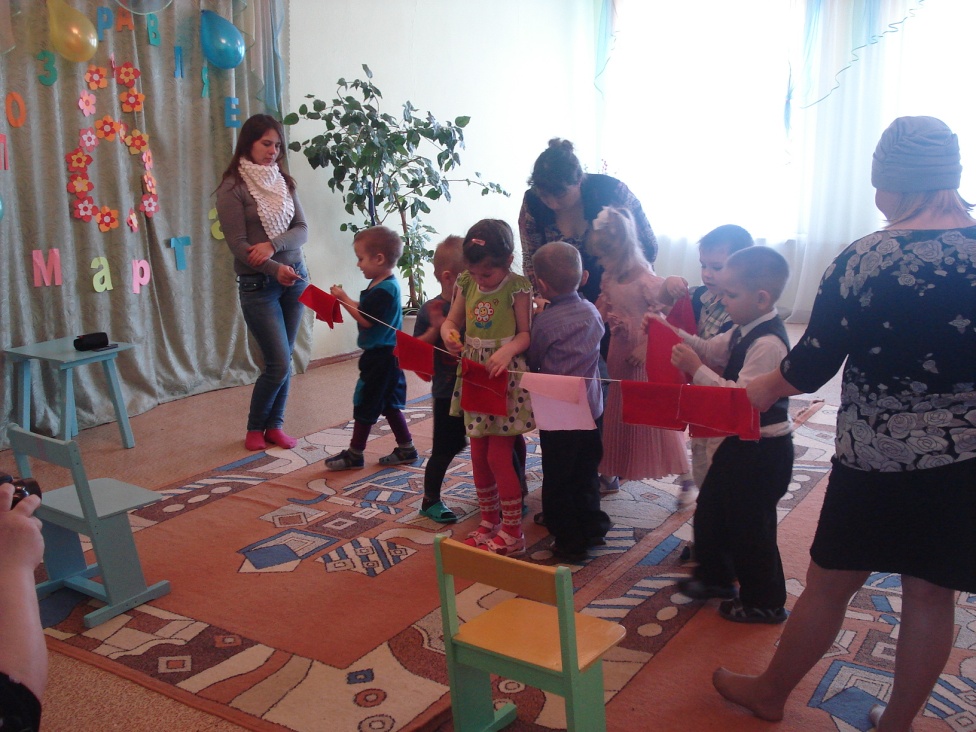 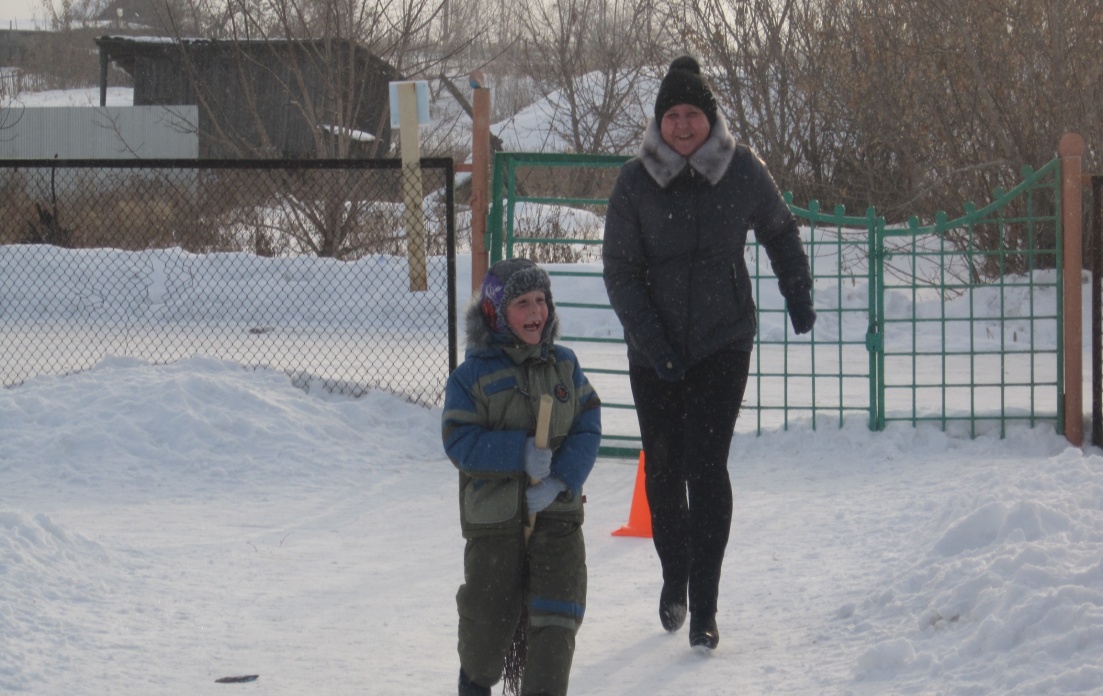 Наглядно-информационные формы
 Решают задачи ознакомления родителей с
условиями, содержанием и методами
воспитания детей в условиях дошкольного
учреждения, позволяют правильно оценивать
деятельность педагогов, пересмотреть методы
и приемы домашнего воспитания, объективно
видеть деятельность воспитателя.
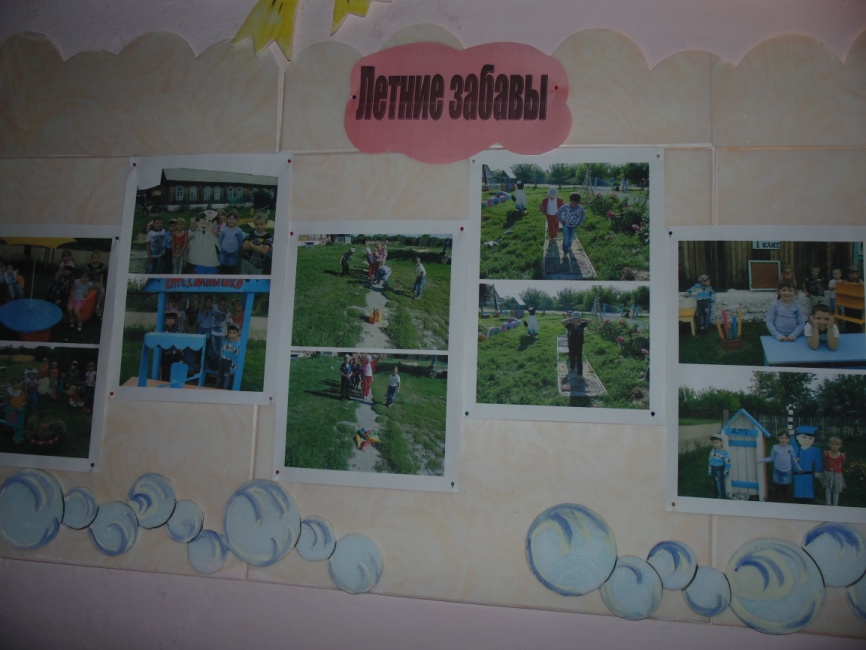 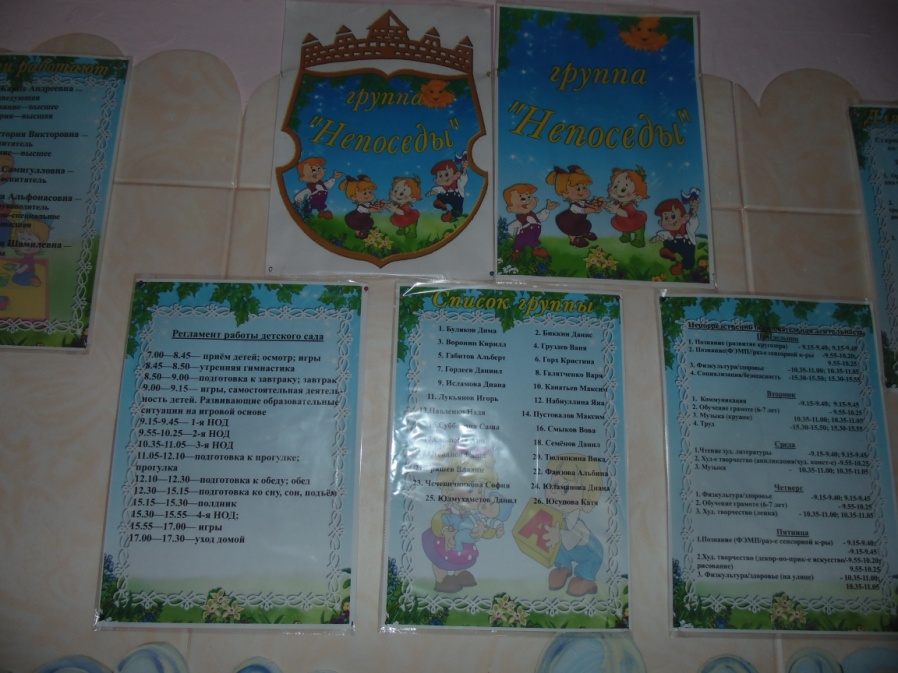 Благодарю за внимание!
Желаю успехов!